«Дикція і виразність мови»
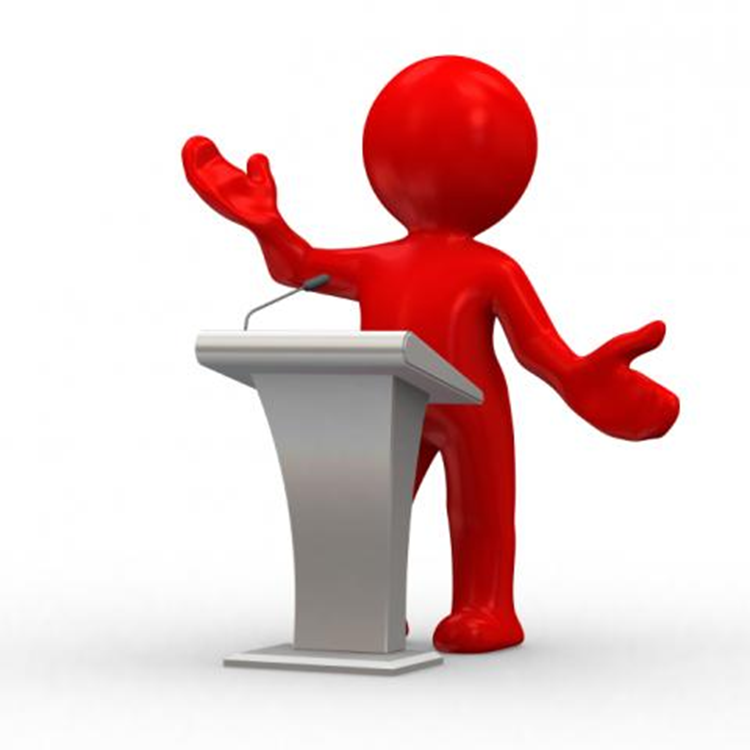 План: 1.	Дикція, її значення в педагогічній діяльності.2.	Будова мовного апарату.3.	Основні недоліки дикції педагога та шляхи їх усунення.4.	Виразність мови, її значення в навчально-виховній роботі.5.	Шляхи і способи розвитку навичок виразного мовлення.
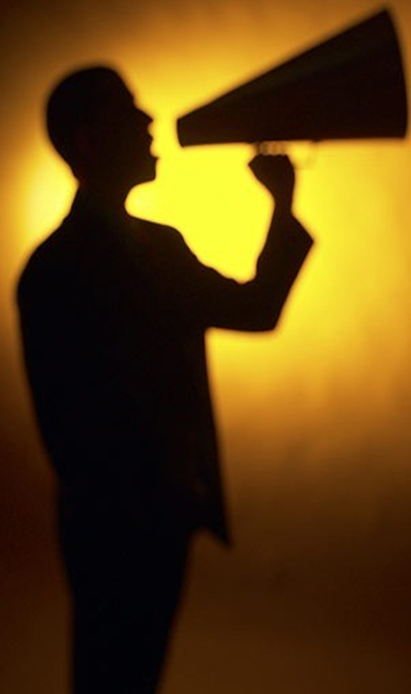 Дикція, її значення в педагогічній діяльності.
Дикція — це ступінь виразності у вимові звуків, складів і слів в мові. Ясність і чистота звучання мови залежать від правильної і активної роботи апарату артикуляції.
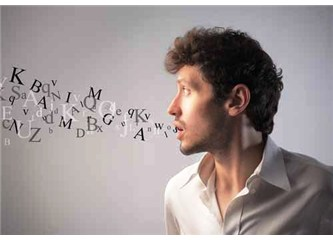 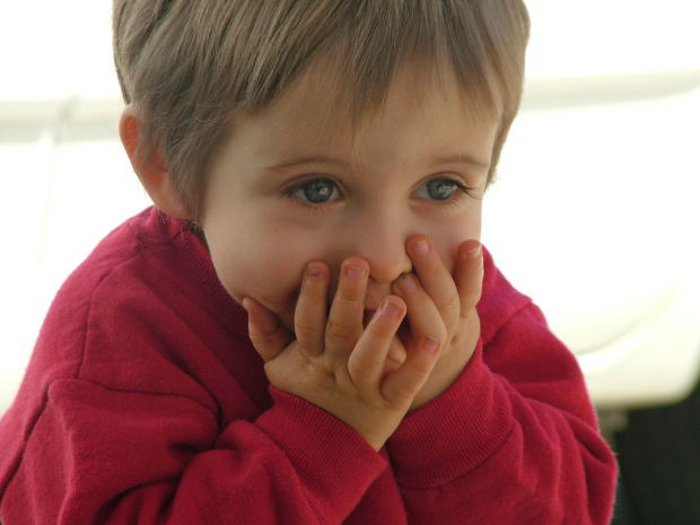 2.	Будова мовного апарату.
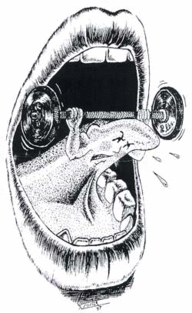 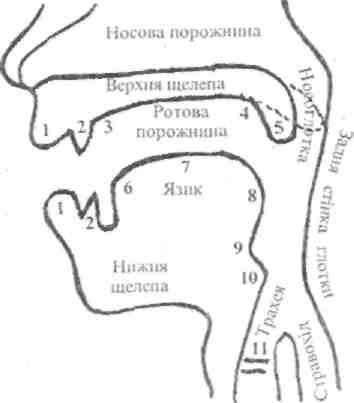 Мовний апарат — це сукупність органів людини, необхідних для виробництва мови. Він включає декілька ланок:
дихальні органи, оскільки всі звуки мови утворюються тільки при видиху.
органи мови пасивні — це нерухливі органи, що є точкою опори для активних органів. Це зуби, альвеоли, тверде небо, глотка, порожнина носа, гортань;
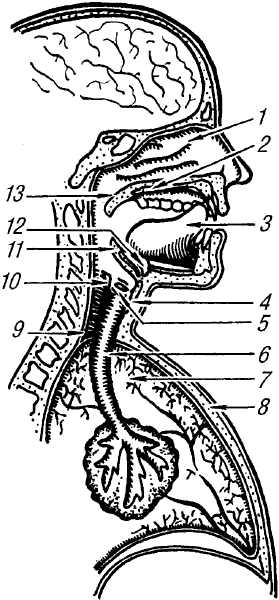 органи мови активні — це рухливі органи, що проводять основну роботу, необхідну для утворення звуку.
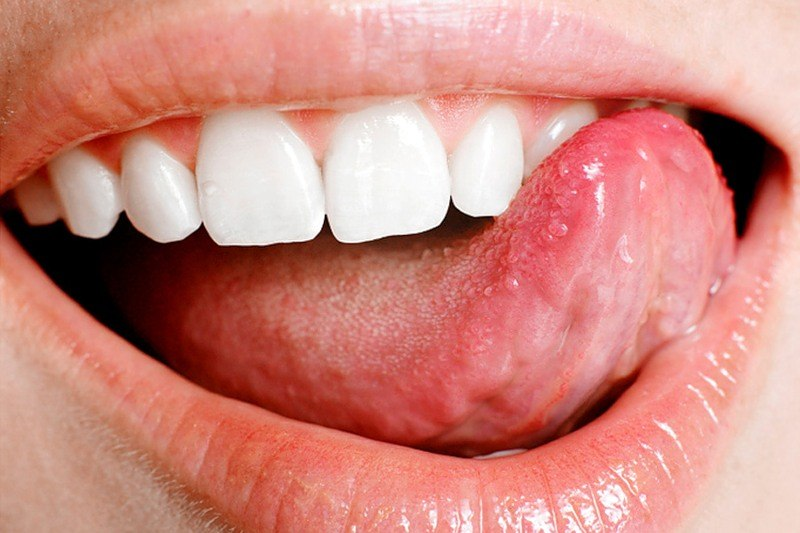 головной мозок, що координує роботу органів мови і підпорядковує техніку вимовлення творчій волі того, хто говорить.
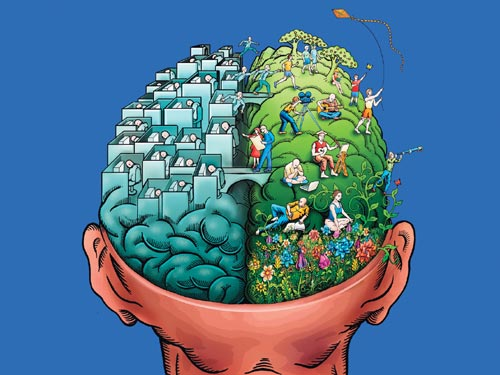 3.	Основні недоліки дикції педагога та шляхи їх усунення.
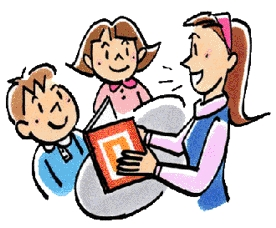 Недоліки дикції можуть бути:
неорганічного походження -наслідок неуважності дорослих до мовлення дитини вдома і в школі.
органічного походження - вади язика (коротка вуздечка — перетинка під язиком, — яка не дає можливості чітко вимовляти звук [р]), надто високе піднебіння (утруднення під час вимовляння приголосних), великі щілини між зубами (що усклад¬нює вимову шиплячих і свистячих приголосних) .
При недоліках органічного походження навчальне тренувальні вправи зазвичай неефективні, потрібне медичне втручання (операція вуздечки, використання спеціального приладу для виправлення зубів, зондів для надання правильного положення язику при вимовлянні певних звуків).
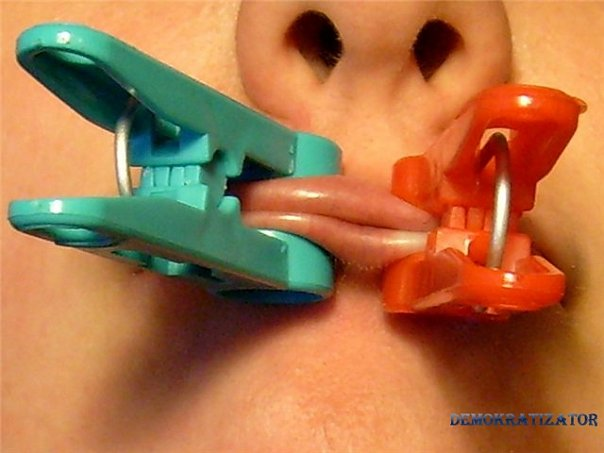 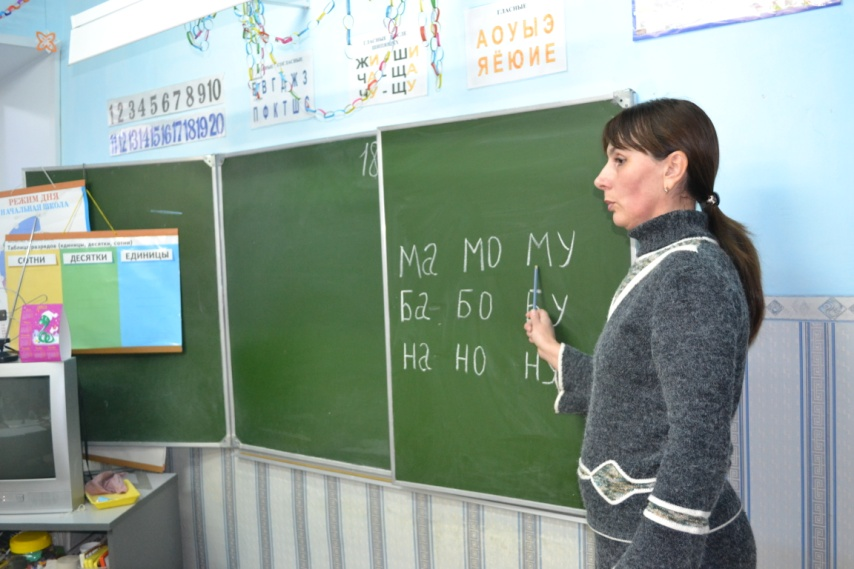 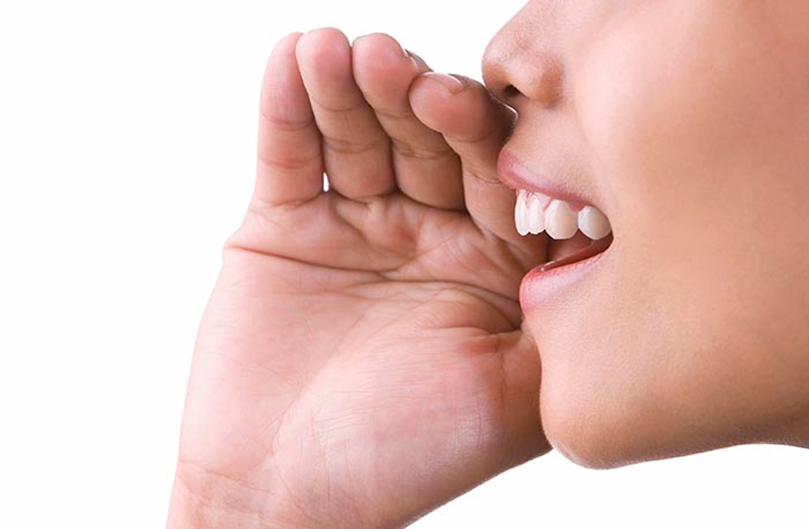 4.	Виразність мови, її значення в навчально-виховній роботі.
Виразність. Ця невід'ємна частина культури мовлення означає використання невичерпних ресурсів виражальних засобів української мови і лежить в основі мистецтва володіння словом. Виразність мовлення забезпечується виразністю дикції і чіткістю вимови. Великою мірою -це вміння застосовувати виражальні засоби звукового мовлення
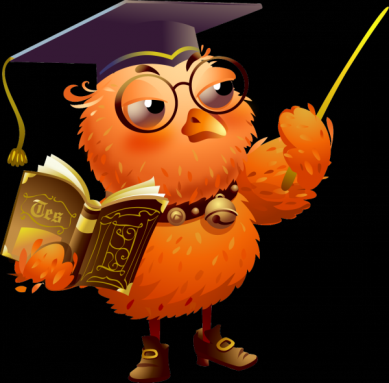 ―перевірити перед дзеркалом положення органів мови при вимовленні даного звуку;
— відпрацювати вірну вимову звуку: спочатку в думках, потім пошепки, потім голосно;
— відпрацювати вимовлення окремих слів з цим звуком, а потім — текстів;
— при нагоді треба звернутися до запису свого голосу, щоб з боку проаналізувати можливі недоліки.
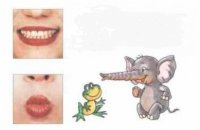 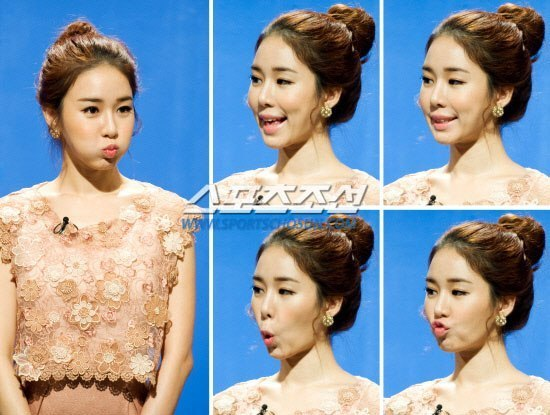 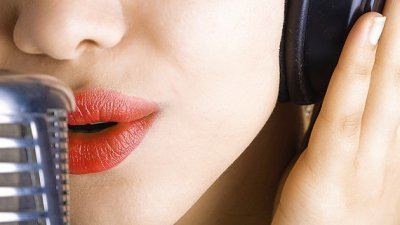 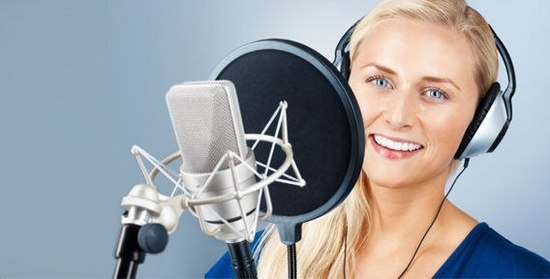 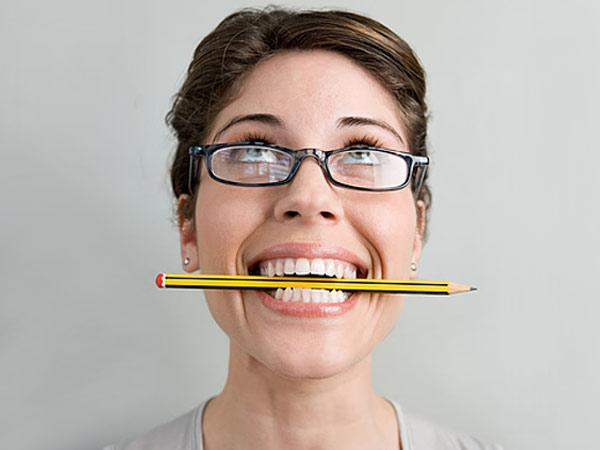 5.	Шляхи і способи розвитку навичок виразного мовлення.
ГРУПА ВПРАВ ДЛЯ ПОКРАЩЕННЯ МОВЛЕННЯМета вправ - вироблення правильної рефлекторності мовного видиху з активізацією і відчуттям роботи м'язів черевного преса, а також міжреберних і поперекових м'язів. Вправи виконуються в статичному положенні і під час руху.
Висновок:Будь-який учитель має володіти технікою говоріння досконально. Таке володіння дає йому багату можливість залучати, мобілізувати увагу дітей чи слухача. Одне з найважливіших завдань - це правильна постановка голосу. Мова викладача повинна відрізнятись точністю, ясністю, виразністю та доступним викладом згідно з віком  споживачів .
Література
1. «Українська мова професійного спілкування» автор: Зоряна Мсцюк, Ніна Станкевич/http://pidruchniki.ws/1040101747600/dokumentoznavstvo/kultura_movi_kultura_movlennya_komunikativni_oznaki_kulturi_movlennya
2. «Техніка мови»/ http://technics-speech.ru/ukr/dikcia.html
3. «Основи педагогічної майстерності»/автор Федорчук В.В//Камянець-подільський: Видавець Зволейко Д., 2008.-140с.